DSC Change Committee  UK Link Future ReleasesProposed Approach
Contents
Objective of the session
Background
Delivering in Releases
Release Management Approach
The Change Backlog
Change assessment and scoping approach
Timeline
Next Steps
Appendices
Proposed Industry Governance
Objectives of the session
Share our proposed approach:
To deliver change in releases
To prioritise the change backlog
To analyse and propose the scope for releases 2 & 3
To approve the scope for releases 2 & 3
To commission the work to deliver Release 2
Understand any process differences to how the backlog is treated compared with when we get to ‘steady state’ 
Review the target timeline and how/when we will need involvement from the Change Committee (ChC), in order to agree the most effective way to work together
Gain support for the approach to the backlog and BAU and ChC involvement
Background
The UK Link Programme (UKLP) was established in 2013 to deliver a number of UNC Nexus Modifications as well as replacing a number of ageing UK Link systems with SAP technology.  
During the lifecycle of Release1(R1) a number of changes to the original 01/10/15 implementation date have been made with the implementation date, implementation is now on plan for 01/06/17.  
The scope of delivery for R1 Go Live was baselined in September 2015 and during the delivery of the UKLP a number of change requests and defects have been deferred from R1 Go Live.  
As the UKLP nears its Go Live there is a need for Xoserve to establish plans for the delivery of future change. These plans must align to a changing industry governance landscape and new funding arrangements introduced under the Data Services Contract (DSC).
In the past we have delivered UK Link change incrementally. Participant feedback suggests that this doesn’t provide the opportunity to optimise the delivery of change, nor does it help to plan any consequential changes to our systems and processes.
Delivering in Releases
Xoserve’s proposed approach is to deliver multiple major releases of functionality a year, alongside a stream of minor enhancement work. The first major releases are anticipated to be R2 and R3, with target delivery dates in Q2 and Q4 2018 respectively (subject to ratification)
The approach should provide the opportunity to:
Prove our ability to deliver change with the new architecture, with limited impact on the industry
Build in further learnings into the following release
Inform and validate our longer term release strategy
We are considering a Post PIS minor release that would be dependent on PIS/Stabilisation criteria being met and it being low impact to Market Participants
Release 2 would be focussed on changes that have lower impact to Market Participants’ system and interfaces and to de-risk and improve service provision (eg removal of manual processes)
Release 3 would include delivery of higher impact change for the industry
Release Management Approach
Xoserve have defined a release management approach to be employed following UK Link R1 Go-Live, underpinned by the following principles and process. This represents an initial Xoserve proposal to be validated through Industry engagement:

Release Principles
UKLP Release 1 will manage any defect fixes during the PIS period
Capacity to deliver change will be impacted by the length of PIS  - Any extension to PIS would directly impact planned future release dates 
Future release scope will be defined in collaboration with the industry and engagement will begin early in the planning process in line with the new DSC Change Management Procedures
The future Release Management Approach has been defined taking into account best practice principles from SAP and other users who use SAP technology
There would be significant risk to all participants  by delivering the change backlog within 1 release, in parallel  with R1
Unexpected urgent regulatory/industry change could change the priority and therefore the scope of delivery of a release
Xoserve will look to establish a mechanism for delivering minor change in a more flexible manner alongside larger releases (Similar to the existing minor enhancement process)
Proposed conceptual process
Project Planning
Release Planning
Business Planning
Forecast Demand
Establish Demand Gap & Release candidates
Scoping & Resource Allocation
Set delivery capacity assumptions
Xoserve Internal change Prioritisation
Industry Prioritisation
Approval
Baseline & Formal Comms
Project Mobilisation
Benefit / Cost Reduction & Customer Value
Existing Delivery Commitments
Magnitude and Criticality of Change
High Level Change Assessment Approach
FGO Processes
Demand Side
Sources of Change
Deferred CRs
Release 2
BP Items
Release 3
Deferred Defects
Release n
Industry Change
Road maps
Supply Side
Technology Roadmap Drivers
Internal Delivery Capacity
Minor Enhancements
Other Change Stream
Major Release
Change Management – High Level Process
Change Demand Backlog
Change Proposals (CPs) Received
Agree Prioritisation Process
Review Change Demand Backlog
Change Backlog Prioritisation
Impact Assessment (Cost, Benefit, Timescale)
Release Options
Release Options Review and Approval
Release Option Approved & Change Proposal  (CP) Submitted
Release Delivery
Release Options will include:
Validated High Level Design, Costs, Benefits and Timescales to deliver Project
Timeline – Prioritisation Approach Approval into R2 CP
The timeline below shows the key activities and milestones from the plan for Xoserve to engage with the DSC ChC on the change demand backlog, to review and approve the prioritisation approach and to agree the scope of change for Release 2 delivery.
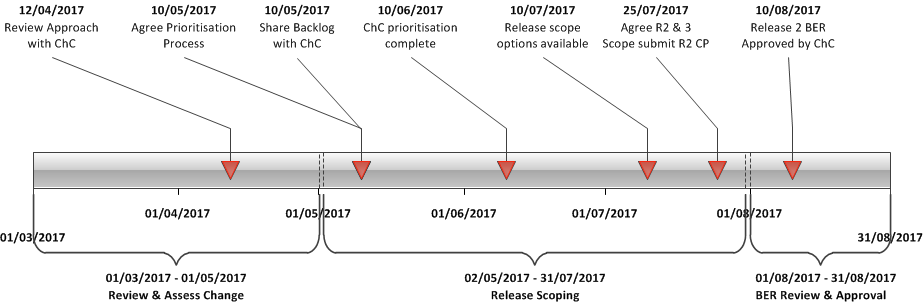 Next Steps
Engage with the ChC with the proposed Future UK Link release and prioritisation approaches
Share change demand backlog with ChC
Agree Future UK Link release and prioritisation approaches
Agree change demand backlog prioritisation
Share and agree release options for R2 and proposal for R3
Raise Change Proposal for R2 Delivery
Document and approve Business Evaluation Report (BER) for R2 delivery
Appendix
1. Proposed Industry Governance Groups
Market Strategic Planning 
(Market / Ofgem)
UNC (GT & iGT)
SPAA
Change Committee (DSC)
SEC
PNSF
 (or Equivalent)
Enterprise Architecture
Change Scoping, Benefits and Prioritisation
Portfolio Steering Group
Portfolio Mgt Office
Portfolio Assurance Group
Change Overview Board (COB)
Solution
Design Advisory
Release Planning
Release Delivery Boards
Project Mgt Boards
Project Mgt Boards
Centralised Communications Approach, Plan and Delivery
Proposed / Continued
Existing Group
Xoserve Led